Creating a Winning Team?
Communication
FA
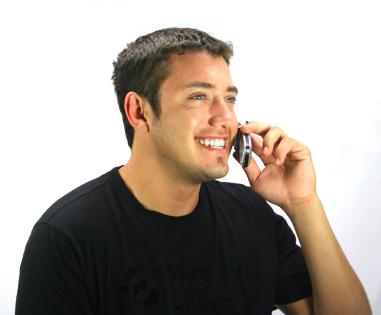 By Phone,
Email
 or Text
District Deputy
Creating a Winning Team?
ALL Councils have an Agent
4 General Agents
1 Assistant General Agent
30 Field Agents
Find an Agent !!!
About
Find an Agent
Find an Agent !!!
Zip
Council
Find an Agent !!!
Supreme Council Insurance Agents Contractual Obligations to the Order?
Service existing Knights of Columbus policyholders to       
    make sure what they own is up to date

 Visits Associate/Insurance/Inactive members to find any areas that the Knights are able to assist with and fill the voids in their member benefits

 Maintain good fraternal relationships with our  councils,  officers and members (Insurance and Associate)
Supreme Office Directive for Agents
Make 100% of his production quota for that calendar year
Creating “Owners of Order” with at least 
   24 associate to insured – including new and existing members.  12/YR RECRUITED BY FIELD AGENT
Provide personal service to our existing and future policyholders
Do all this in an extremely ethical, moral and Christian like manner
Supreme and Agency Directive
Attend the State, Diocesan and Local Meetings
Attend all First Degrees, when possible
Attend all Major Degrees, when possible
Put on a Fraternal Benefits Night(s) in each State, District or Council- when possible
Make the Insurance Quota for our councils
CURRENTLY 2 FRATERNAL BENEFIT EVENTS
The Process of Making an “Owner”
Typically it takes anywhere from 3-8 phone calls or email contacts to obtain one appointment.
The initial visit is usually getting to know the member and his family where the new member gets to learn the history of the Order. 
Meet the Agent - we learn about any voids in current plan and see how we can assist.
The 2nd appointment is where we would show Knights of Columbus solutions and fill their voids
This Process could take up to 6 weeks or longer
What counts as an Insurance Member “Owner”
Any Knights of Columbus product on the Member – who did not previously own one

Life insurance, Long Term Care, Annuities, Disability Income Insurance

Repeat or different products on the same member, wife and children, Do Not Count
Creating the Right Environment
Support starts at the beginning of your term as District Deputy as well as your Grand Knights and Officers

Supreme Council Insurance Agent wants to have a good working relationship with you and the council –             We all have a huge time crunch

Call/email us when you need something or hear something we need to know, or you have questions
 Death’s (Members and their Spouses/Widows)
 Degree’s 
 District Events
 Council Events
Supreme Council Insurance Agent’s Time Crunch
The average agent has 5 - 8 councils
A council has 2 meeting a month

With 20 working days in a month – this only leaves  10 days to do the work of the Order

Even 5 meetings a month would impair his ability to meet Supreme Council’s expectations
Creating the Support System
Support starts from the podium
“Supreme Council Insurance Agent” is our title

Realizing how busy the Field Agents are and communicate that to the Councils

It’s not that the Field Agents doesn’t want to go to your meetings – it’s just that the system and structure doesn’t allow for that with today’s number of councils
What to do if there is a Concern?
First, call the Supreme Council Insurance Field Agent

If you can’t get a resolution – call the 
    Supreme Council Insurance General Agent

We realize you don’t want to “go over the agent’s head”…but realize that we will handle the situation as a Brother Knight – we’re in this together!
That being said…
The Benefits of the Order are for Members, Spouse and dependent children under the age of 18
To exercise the Benefits is voluntary
To learn about the Benefits is a “Responsibility”
Our goal is to help our Councils make Star Council
Make sure the membership/admissions team is giving a good recommendation about the insurance program… Many join for this sole reason…..
Invite your agent to membership drives…             he’s a member of your recruiting team
Thank You!!
Thank you for taking a leadership position
Thank you for the personal sacrifice you are making
Thank you for helping to expand the mission of     Fr. McGivney
Thank you for helping to make the world a better place through KofC charitable efforts in the community